March 2020
LO: To write a formal letter from King George to the landlord.
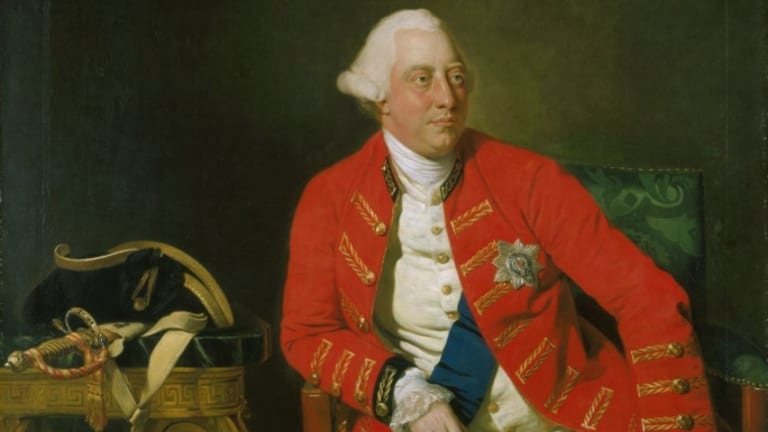 King George is going to write a formal letter to the landlord to: explain what happened; to express his sincerest apologies; to cover up some of what happened and maybe even to offer some compensation.

Useful InformationKing George III
18th Century – 1700s
25 October 1760 was when he first became King.
Sender’s Address														Date

Receiver’s Name Receiver’s Address

Formal Greeting Introductory paragraph which explains the purpose of letter.
3-4 paragraphs of content.Concluding statement.Formal sign off.Sender’s name: signedSender’s name: printed
How to structure your formal letter:
4 Smith St.LondonE1 1EUEngland
15th November, 2018

The EditorThe Wharfedale Observer38 High StreetNorth YorkshireBD23 1JUDear Sir or Madam,Last week, a fellow reader commented that the younger generation is ‘largely unprepared for the world of work’ and that ‘they need to realise that a good job will not be handed to them on a plate’. Although this reader may consider himself justified in making such prejudicial statements, it is unfair to speak of our teenagers as a homogenous group. 
Firstly, one should recognise that teenagers are much more literate and numerate than at any time in the recent past. Pass rates in GCSE English and Mathematics have soared since the late 1990s, clearly refuting your reader’s comment that young people are ‘largely unprepared for the world of work’. Are literacy and numeracy not skills fundamental to the workplace? An enhanced emphasis on literacy and numeracy teaching in British schools has fuelled a significant increase in the number of students leaving school with a ‘good’ pass in English and Mathematics, enabling more and more young people to enter the world of work.
Furthermore, the younger generation is particularly notable for its ability to engage in new forms of technology. This can be illustrated by the rapid increase in the number of people under the age of eighteen owning a smart phone, and the fifty per cent increase in the number of secondary-age students opting for GCSEs such ad ICT or Computer Science since 1998. This is indicative of the younger generation’s willingness to embrace new forms of technology and of their understanding that they must be proactive in their career choices.I do hope you will consider forwarding this to the ill-informed reader and retracting their statement from your newspaper.Yours Sincerely,J.MasonJoe Mason.
An example of a formal letter:
When to start  new paragraph…
Time change - When you want to move from now to then
Place change 
Topic change
Person change – if a new character is introduced in detail
Dear Landlord,As I am sure you are now aware, your daughter (Bess) has regrettably been tangled in the inescapable web of the notorious highwayman. I may only offer my sincerest condolences for your loss, and do all within my power to explain the circumstances surrounding this traumatic event, which resulted in the death of your offspring. The nefarious highwayman lines his pockets with the belongings of innocent bystanders. Unfortunately, your black-eyed Bess did not see him for the rogue that he was. She became a key player in my attempt to remove this scoundrel from our roads.
Under my command, the red coats were instructed to locate the highwayman and bring him before me to face justice. Consequently, Bess ….
If I were to reprimand my men for this act, our country would suffer. Landlord, I must demand that you do not speak, even a whisper, of these events to a soul. In return, if you meet my demands, I will be forever in your debt.
Yours sincerely, King George
A shared-write by Year 6 2019 – this may provide you with some ideas for your own piece…
What Year 6  techniques should you use in your formal letter?
Parenthesis – as this is a formal letter, it might be easiest to use the parenthesis to define something or someone e.g. A musket (used only by soldiers as a form of defense) was tied to your daughter’s chest… Colonel Winston, a well-respected soldier, who was present at the scene, assured me that there was no foul play
Hyphenated words
Semi-colon, colon
Subjunctive Form
Year 6 words
Connectives
Connectives

To add a point: Furthermore, In addition, As well as, Again, Additionally, Moreover, Similarly.
To persuade: Surely, naturally, clearly, certainly, evidently, obviously. 
To emphasise: In particular, notably, more importantly, indeed, in fact, specifically.
To express cause and effect: Consequently, thus, hence, as a result, accordingly, since, however, on the other hand, nevertheless, nonetheless, conversely, despite this, accordingly.
To express time: Subsequently, at length, eventually, meanwhile, in the meantime, once, thus far.
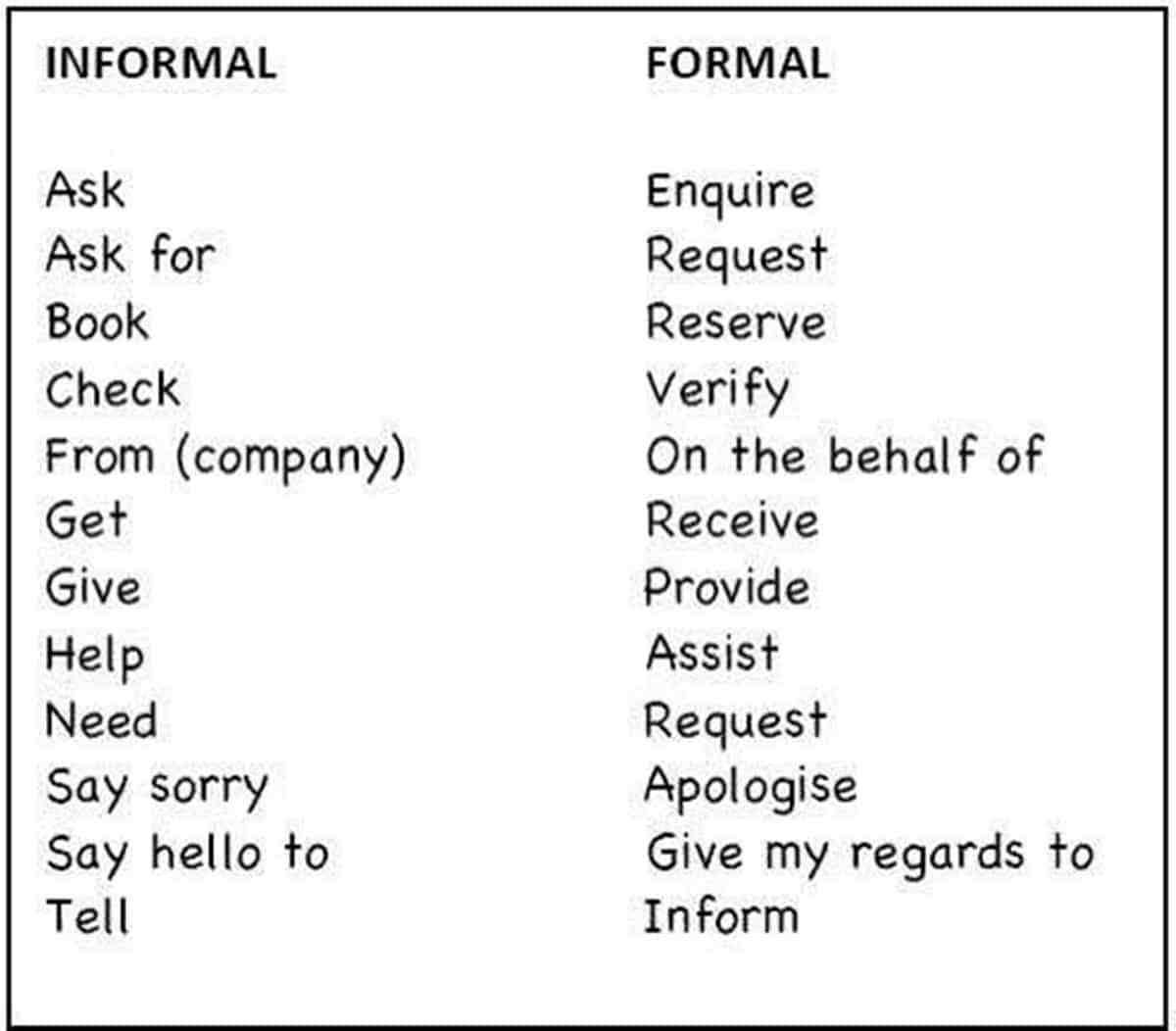 Remember the purpose of your letter.
Why are you writing this?
What are you trying to achieve?
Everything you say should be a stepping stone to achieving this goal.